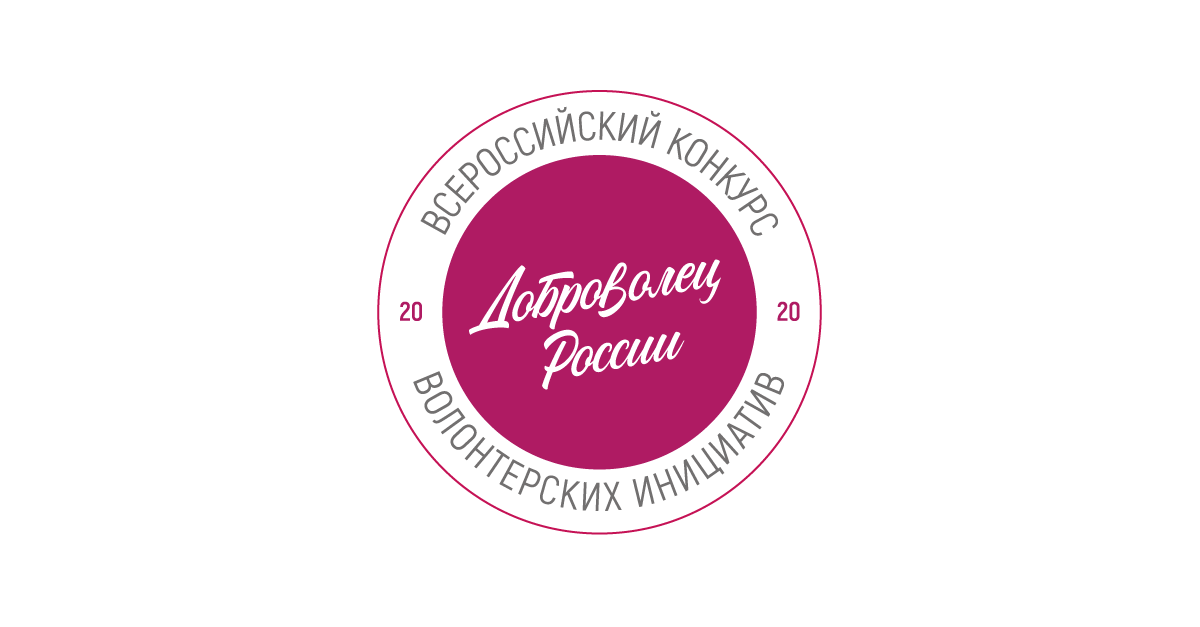 Семейная/индивидуальная добровольческая экологическая инициатива (СИДЭИ)«СИНИЙ СЛОНИК»
Руководитель: Боронихина Оксана Валентиновна,
Зав. рекламно-издательским отделом 
ЦБС Прокопьевского муниципального района (Кузбасс)
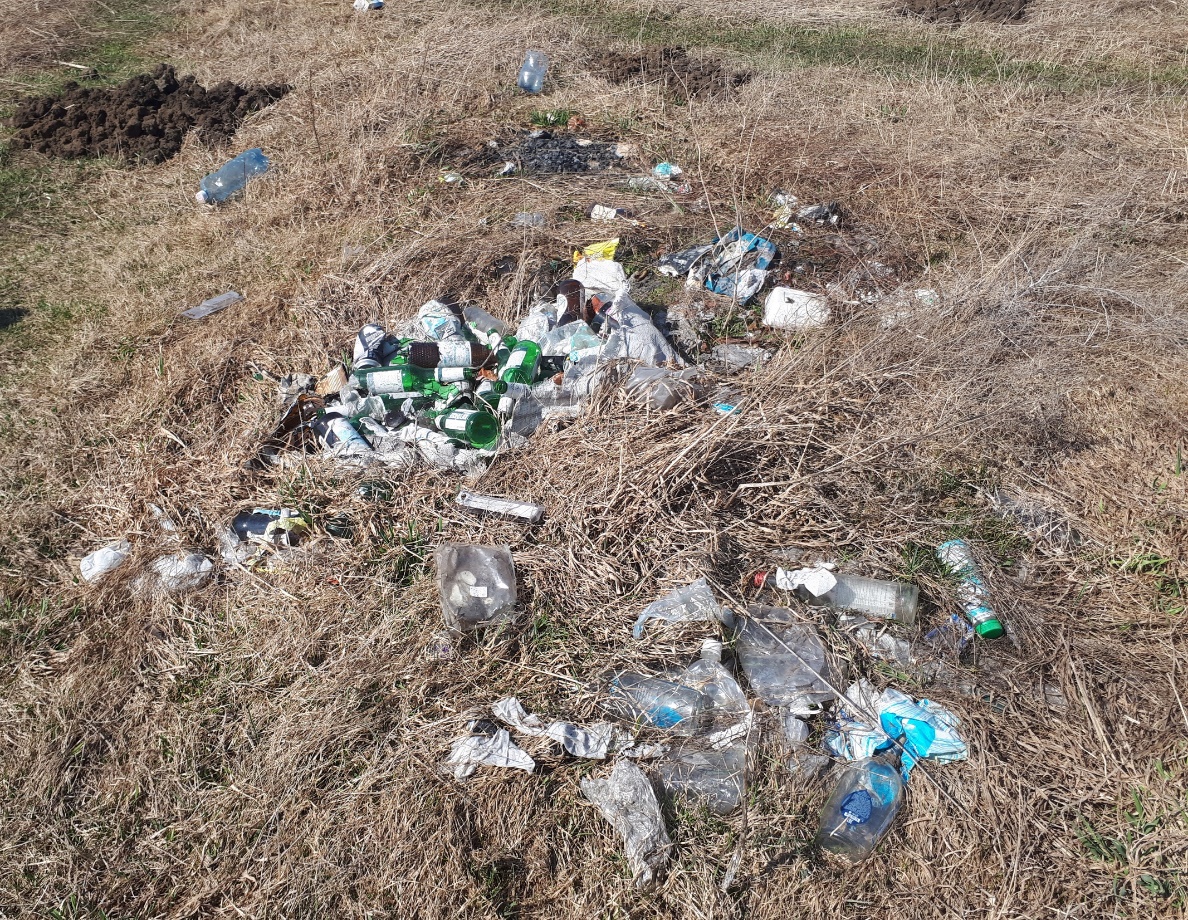 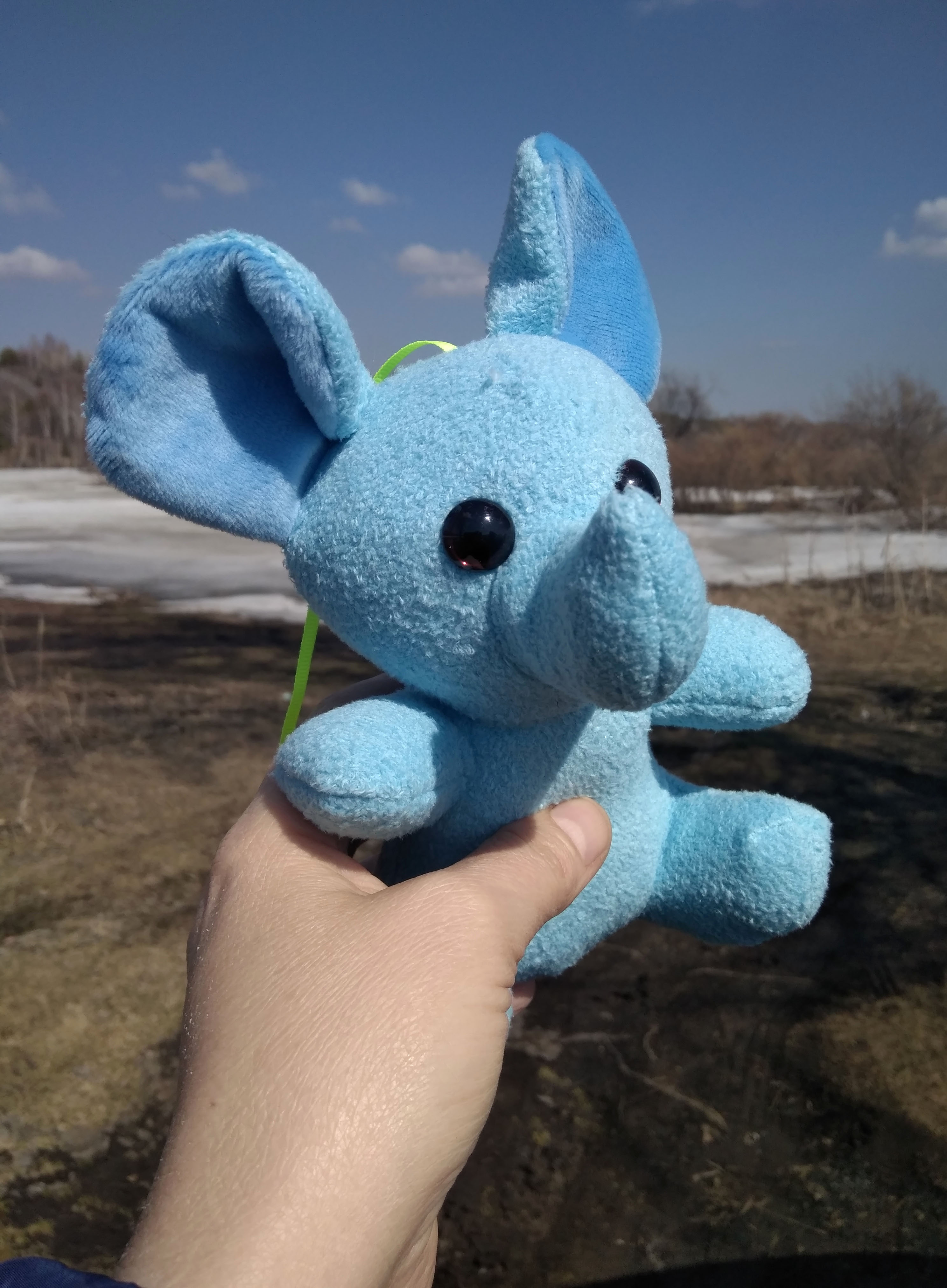 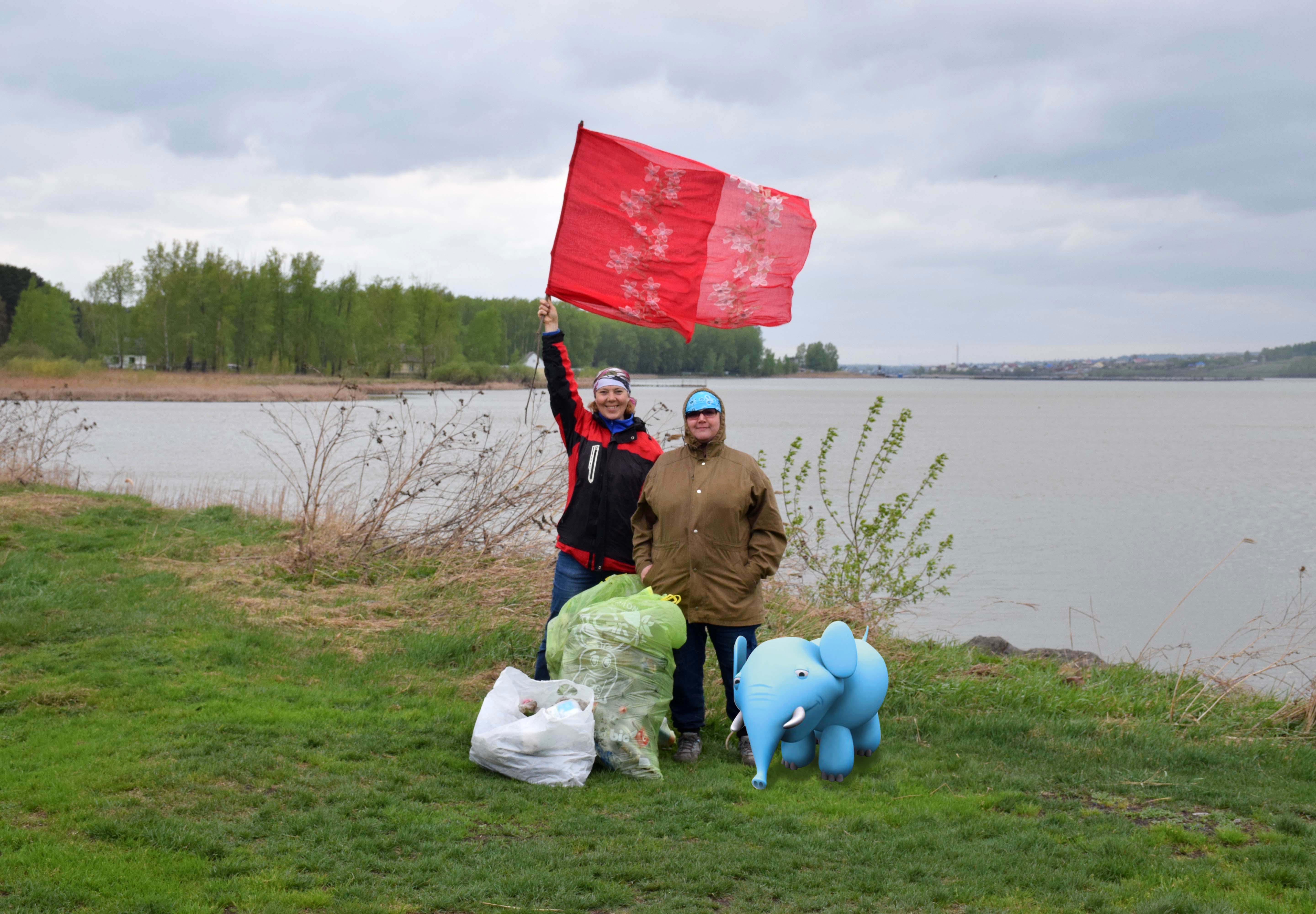 Проблемы
Загрязненные места отдыха, мусор и пластиковое загрязнение водоемов и прибрежных территорий.
Наличие пробелов в семейном экологическом воспитании и развитии нового «зеленого» мировоззрения, низкий уровень экологической культуры населения.
Нехватка активных полезных семейных/индивидуальных действий в условиях ограниченного общения и изоляции.
Малая информированность о текущих экологических акциях рядовых жителей, низкая вовлеченность их в природоохранную деятельность. 
Нехватка мест обмена позитивной экологической информацией, размещения фотографий, поощрительных действий со стороны экологических служб.
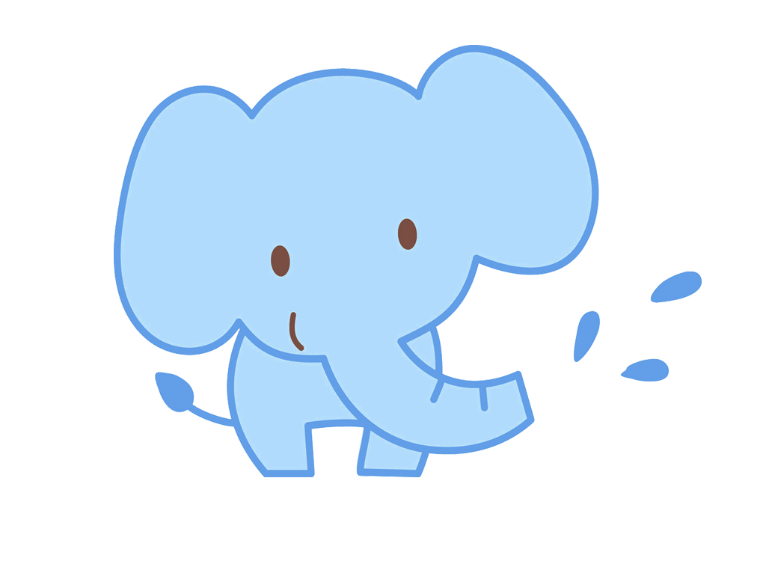 СОХРАНИМ СЕБЯ, ПРИРОДУ, ПЛАНЕТУ!
Цель проекта:
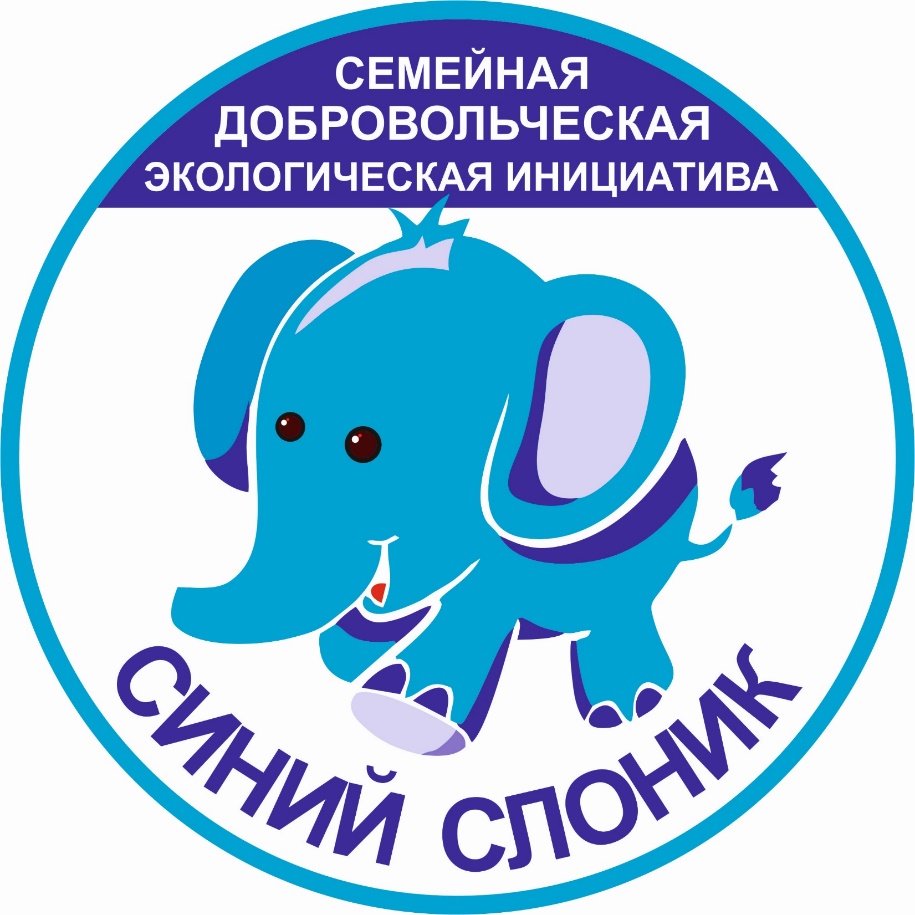 привлечение к активным экологическим действиям  на территории юга Кузбасс отдельных добровольцев и семейные сообщества в течение весны-осени 2021 г. (в том числе - в условиях возможного дальнейшего развития пандемии).
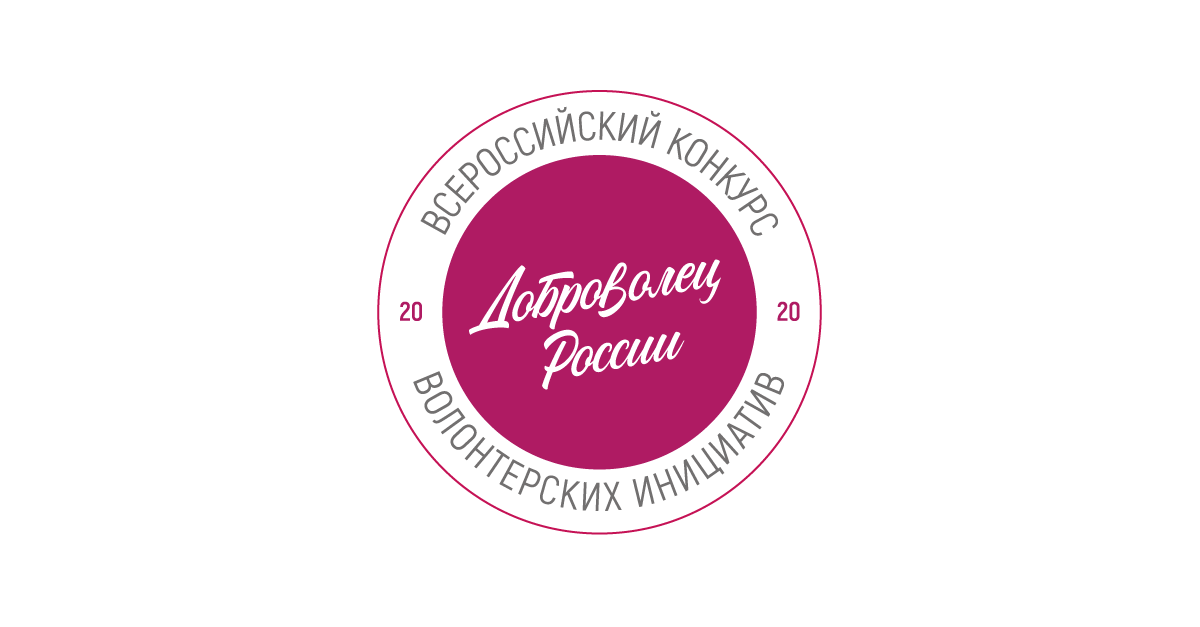 Целевая аудитория проекта
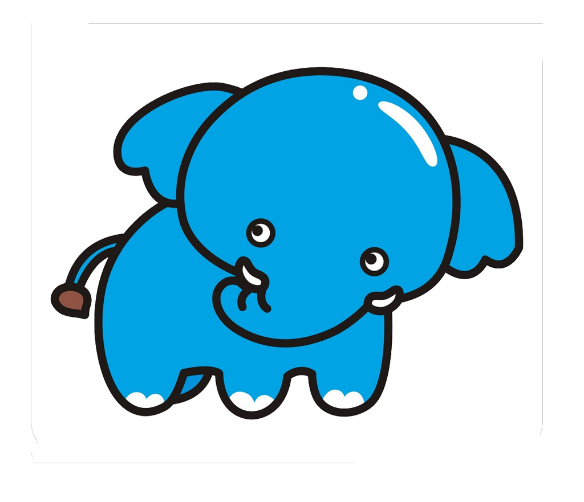 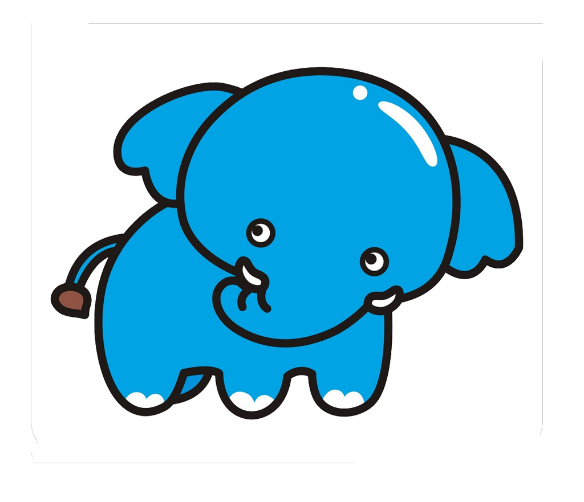 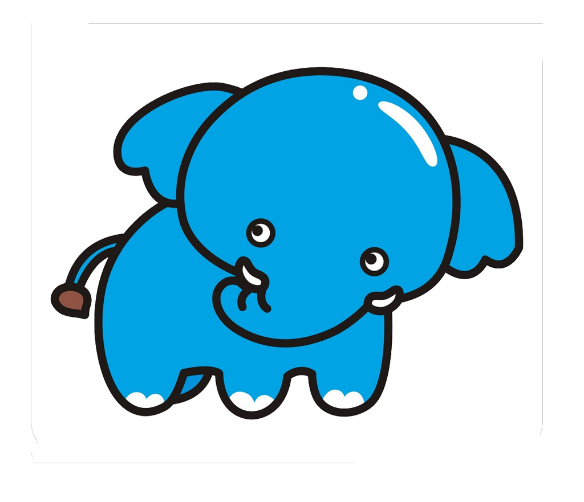 Экологически ориентированные семьи
Активные индивидуумы с экологическим мировоззрением
Организованные группы экологов-волонтеров (менее 5 чел)
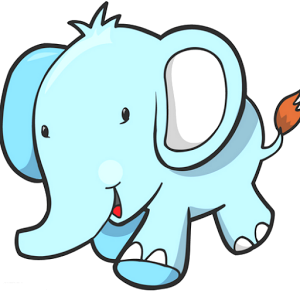 ОЖИДАЕМЫЕ  КОЛИЧЕСТВЕННЫЕ  РЕЗУЛЬТАТЫ
Количество участников (семей/людей)
Число акций
Число очищенных мест
Количество собранного мусора

А также – число публикаций в СМИ; число друзей, подписчиков, просмотров и комментариев на странице проекта в соцсети.
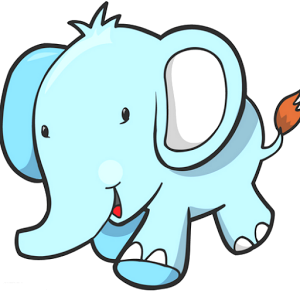 ОЖИДАЕМЫЕ  КАЧЕСТВЕННЫЕ  РЕЗУЛЬТАТЫ
Повышение качества и безопасности «диких» мест отдыха
Продвижение семейного экологического воспитания, внедрение навыков совместной общественно-полезной работы в семье
Повышение уровня экологической культуры населения, вовлечение жителей в природоохранную деятельность
Формирование эколого-ориентированного мировоззрения подрастающего поколения
Предложены новые виды полезной занятости в условиях изоляции и общественно полезные варианты физической активности на свежем воздухе 
Функционирование в соцсети группы для обмена позитивной экологической информацией, размещения фотографий.
Проведены экологические акции, сформированы группы единомышленников, поддерживающих волонтерскую экологическую деятельность в населенных пунктах Прокопьевского МО.
Поддержка и поощрение семей - участников проекта.
В РАМКАХ ПРОЕКТА
Пути дальнейшего развития проекта
Продолжается работа страницы проекта в соцсети, 
идет информирование о приближающихся и текущих экологических акциях на странице группы, налаживаются контакты с городскими и региональными волонтерскими экологическими организациями и активистами. Продолжаются акции.
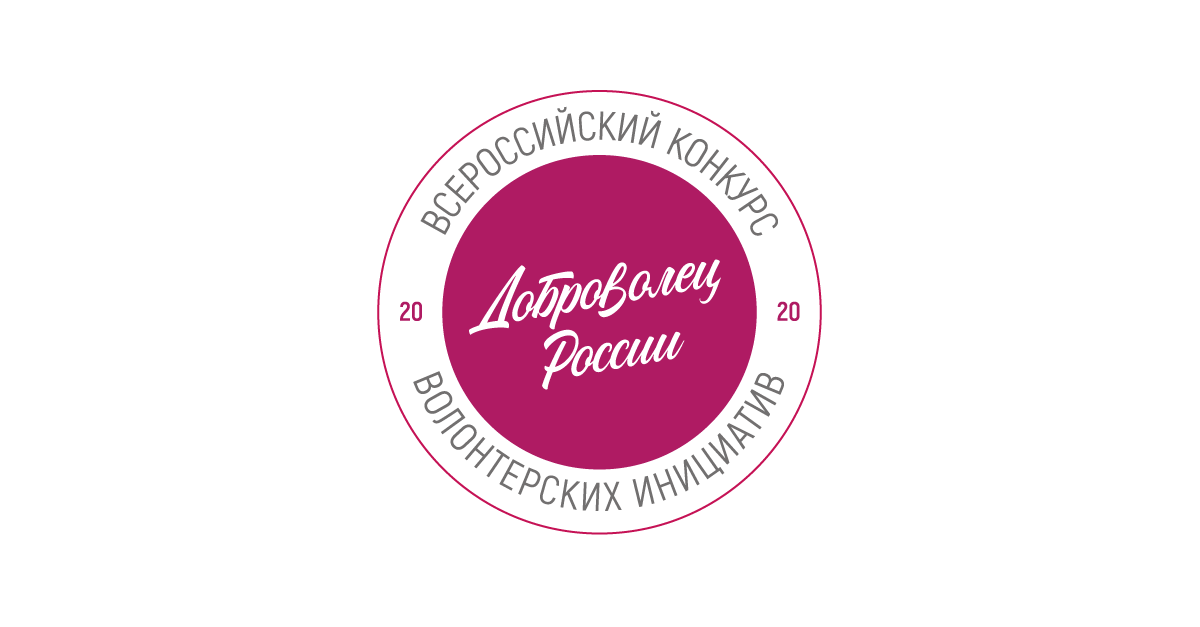 Спасибо за внимание!
Страница проекта: 
https://vk.com/event141282071

Контактные данные руководителя проекта:
Боронихина Оксана Валентиновна,
8-913-136-06-36
art-bibl@yandex.ru
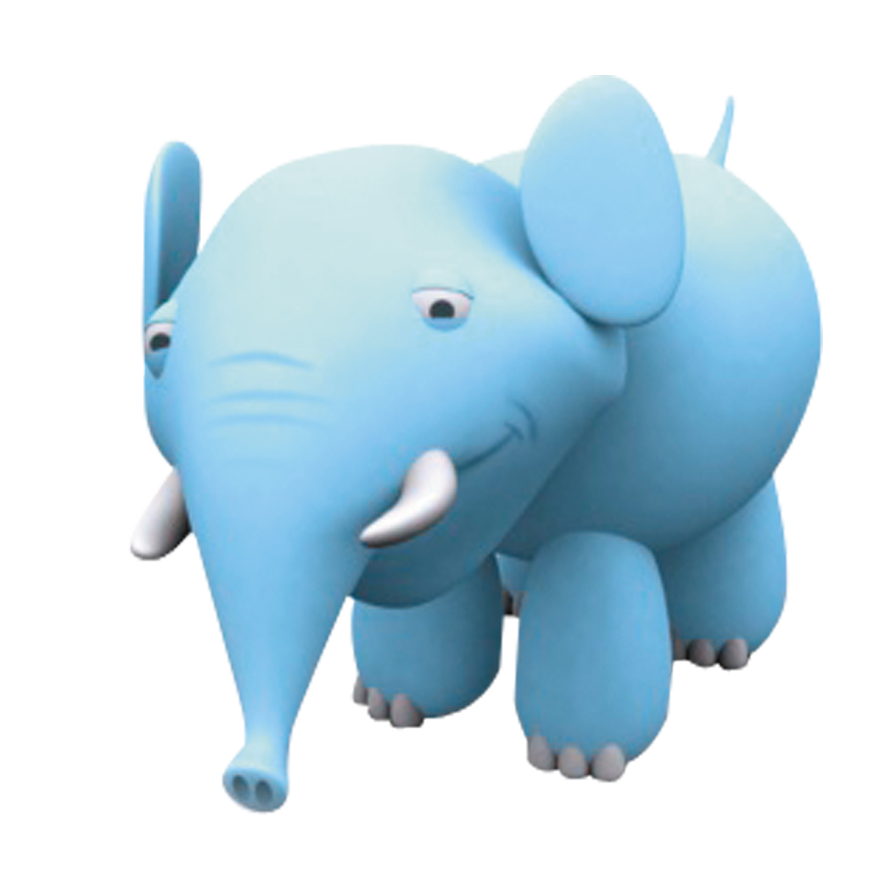